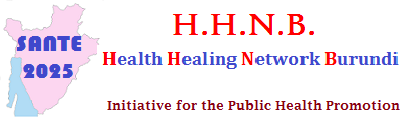 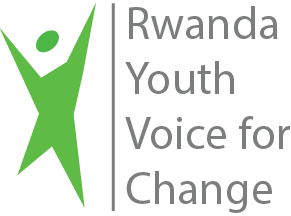 The 7th EAHSC
Mobile Platform 4 Maternal Health 

A Pilot Study Conducted in Burundi and Rwanda under financial and technical support of IIDEA Initiative
Dr Desire Habonimana, MD, MSc
OUTLINE
Background 
Aim & Objectives 
Methods
Results
Conclusion
Scale up & Sustainability 
Suggestions
1. BACKGROUND (1/2)
RMNCAH is a priority goal (e.g. SDGs 2030, GSWCAH 2016 – 2030, etc.) globally, regionally (EAC) and nationally;

The 5th EAC Development Strategy and Treaty for Establishment of the Community overemphasized RMNCAH priority;

Better MNCH is a concern for the EAC and other stakeholders in East Africa region including IIDEA initiative;

As such, EAC Member States including Burundi and Rwanda recognize that quality ANC remains the cornerstone for better pregnancy outcomes;

However, in EAC region, ANC attendance remains low (e.g. Burundi national average = 49% DHS 2016-2017; Rwanda national average = 43.4% DHS 2015 );

ANC attendance rates decrease significantly with rural and remote settings in Burundi and Rwanda and across the EAC region
1. BACKGROUND (2/2)
In Burundi and Rwanda, as well as in most settings of EAC region, a digital system that enables healthcare providers to track and follow-up pregnant women, share real-life data and provide immediate health assistance is needed;

Despite wide access to mobile phones and the use of Android-based applications (e.g. WhatsApp),  usage of mobile application for MNCH services is still low in Burundi, Rwanda, and the EAC region;

By contributing to the implementation of the EAC Common Market Protocol (EAC freedoms) and regional integration efforts (such as IIDEA Initiative), the IIDEA initiative supported the  development of a Mobile Platform For Maternal Health Project which is a digital approach that seeks to improve ANC attendance in rural settings in Burundi and Rwanda. This project has potential for scale up at regional level.

Question: Can a digital platform that uses a mobile application increase ANC 	  	  attendance in rural settings of Burundi and Rwanda?
2. AIM & OBJECTIVES
AIM: To contribute to the implementation of the Open Health Initiative of the EAC Reproductive Health Unit (whose  ultimate goal is the improvement of RMNCAH and the achievement of SDG 3 within the EAC Partner States) through improving MNH in the EAC region and, particularly, in Burundi and Rwanda.
OBJECTIVES:
To pilot a cross-border MNH initiative through partnership and collaboration between Burundi and Rwanda (Health Healing Network Burundi and Rwanda Youth Voice for Change);
As a partnership, to analyse baseline ANC trend in Murwi Health Centre, implement the Mobile Platform for Maternal Health intervention, and observe the change in ANC trend due to intervention;
Share best practice evidence on the project across EAC Member States for possible replication, scale up and integration in MNCH policies (e.g. EAC Open Health Initiative)
3. METHODS (1/2)
A single arm Pre-Post Study Design without a control group was done in Murwi Health Centre (involving participation of Burundi and Rwanda)

Six-month baseline ANC visit rate plotted using a run graph to observe the trend

Pregnant women were recruited by CHWs and from Health Centre registries

Nurses, CHWs, and pregnant women were trained to use the mobile application

Automated scheduled reminders were sent to pregnant women (to attend ANC appointment) by the digital application

A 24/7 free helpline (paid for) was made available at the Health Centre to allow immediate remote assistance 

If “no show”, nurse followed up with a call to check on the woman and reschedule the appointment

All data (ANC appointments, reminders sent, visits and no-shows) was recorded by a central server (monitor)
3. METHODS (2/2)
Description of the mobile application:
The application is available for android and non-android based mobile phones.
Option 1: Nurse portal. A nurse logs-in to display enrolled women and scheduled ANC appointments. The nurse can reschedule an appointment in case there was a no-show

Option 2: CHW and Pregnant Woman. Log in to display appointments. CHWs can view appointments for all enrolled women but a pregnant woman can only visualise her own appointments. This portal offers an option to log a free call that links to the 24/7 helpline available at the Health Centre. 

Option 3. cPanel which sends automated reminders and records all data. This greatly supports data collection process and timely reporting.
4. MIDTERM RESULTS (1/3)
Baseline trend
4. MIDTERM RESULTS (2/3)
1. Study participants
132 pregnant women enrolled; of whom 24 in T1, 83 in T2 and 25 in T3
10 CHWs and 10 Nurses trained; of whom 2 working as “Desk Officers”
2. Mobile application data
307 reminders sent to 132 pregnant women (study ongoing);
Appointments attended 100/132 (75%)
3. Deliveries
18 deliveries (birth outcomes)
4. MIDTERM RESULTS (3/3)
Midline trend
5. CONCLUSION (1/2)
The Mobile Intervention raised pooled ANC attendance to 75% which significantly higher than baseline attendance rates (49% in Burundi according to DHS 2017 and 44% in Rwanda according to DHS 2015)

Increased ANC attendance reduces maternal and child mortality rates and further reduces new HIV infections (vertical transmission) which is the ultimate maternal health goal of EAC Member States and the EAC Reproductive Health Unit through the Open Health Initiative

The project trained 10 CHWs, 10 Nurses, and 132 pregnant women who acquired IT skills necessary for using digitalised health systems

The project involved a wide range of stakeholders including the MoH, EAC/GIZ, Health Offices (Province and District levels) and other local players;

The project created jobs for 2 Nurses (Desk Officers) and empowered 10 CHWs through allowances
5. CONCLUSION (2/2)
The project implementation aided by the EAC freedoms (including the freedom for movement, labour, services, and market) – which brought together Partner States through harmonisation of policies and laws in social, political, and economic spheres 

Midterm results show significant increase in ANC attendance rates which translate in improving maternal health outcomes

The project contributes to the Treaty for the establishment of the EAC (specifically in its Article 118 – health interventions in the region) for women’s and children’s health

Concept will be shared to the Open Health Initiative for integration into regional RMNCAH policies
6. SCALE UP & SUSTAINABILITY
Assets: involved MoH and local stakeholders, supported by EAC/GIZ through IIDEA initiative (high potential for scale up and translation into policy)

Phase one: upon completion of the project, we will communicate the evidence at national and regional levels (which will be aided by the established partnership)

Phase two: Consult with policymakers to discuss and guide the process for integration of proof of evidence into national MNCH policies

Seek further financial and technical support to replicate the project in different or similar settings within the EAC region
7. SUGGESTIONS
Randomized Controlled Trial or Controlled Quasi-Experimental Study
Cost-effectiveness analysis (at the end of the study)
Pilot proof of evidence in a different setting
Translate proof of evidence into medical practice (institutionalisation)
Leadership role of MoH and Decision Makers
Acknowledgement
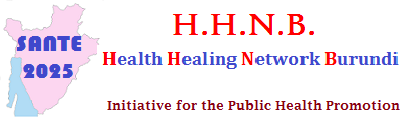 Implementation Agency
Ministry of Public and AIDS Control, Republic of Burundi

… for your collaboration
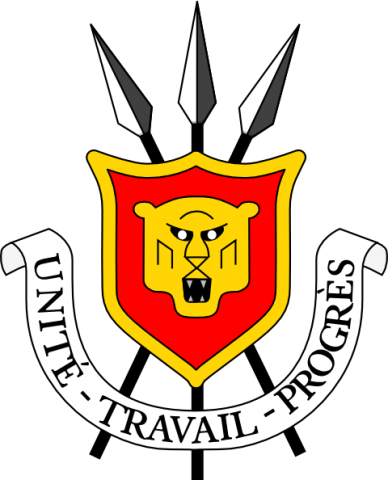 EAC/GIZ through IIDEA
… for your financial support
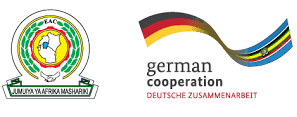 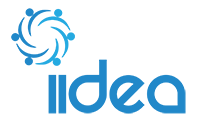 Joyce Kevin Abalo Kimaro 
… for your technical support
THANK YOU!